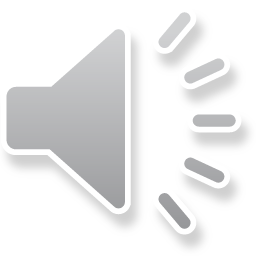 The Assessment
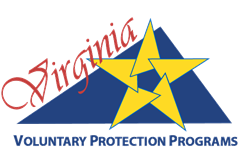 Press the spacebar to continue
[Speaker Notes: Each element and sub-element sections are designed the same way
Fields will grow as you type
Type in between the bracket]
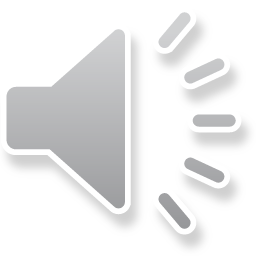 The Assessment
Each element and sub-element sections are designed the same way

Fields will grow as you type

Type in between the bracket
Element Name
Link for help
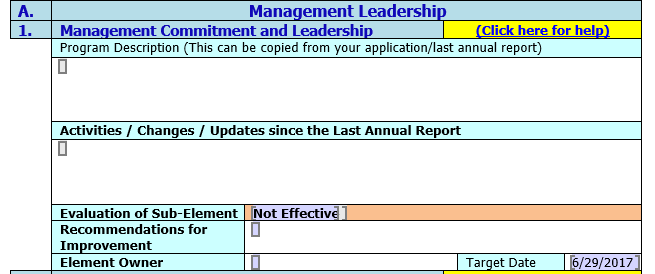 Brief overview of the element
Any updates since the last annual report was submitted
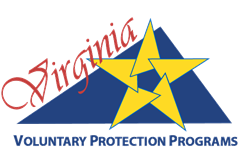 Press the spacebar to continue
[Speaker Notes: Each element and sub-element sections are designed the same way
Fields will grow as you type
Type in between the bracket]
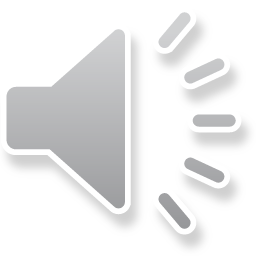 The Assessment
Don’t forget  the “Click here for help” link for more information on each element
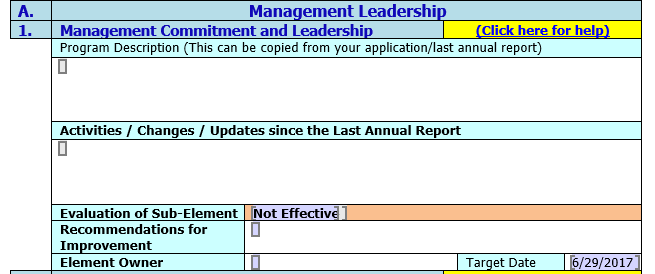 Use drop down to select
Add any recommendation to improve
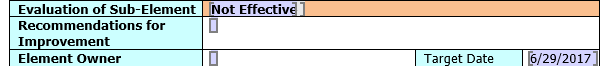 Enter Target Date (this is a date picker field)
Name or committee who is responsible for this element
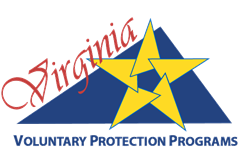 Press the spacebar to continue
[Speaker Notes: Don’t forget  the “Click here for help” link for more information on each element as a reference!]
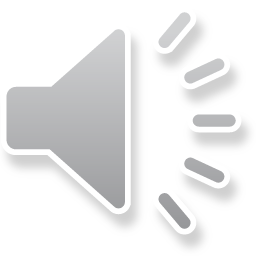 General Element Suggestions
Read the Information for Conducting a Good Self Evaluation in the Appendix

Have multiple employees involved in the evaluation

Discuss increases/decreases in data that you collect for safety and health performance indicators, (I.e. completion of required actions, involvement of employees, etc.)

What trends have you discovered?

What programs need attention?
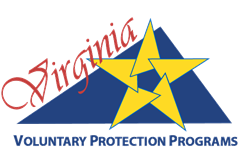 Press the spacebar to complete
[Speaker Notes: Read the Information for Conducting a Good Self Evaluation in the Appendix
Have multiple employees involved in the evaluation
Use numbers – how many near misses were turned in? Is that an increase or decrease from the previous years? 
What trends have you discovered?
What programs need attention?]